Pit 1
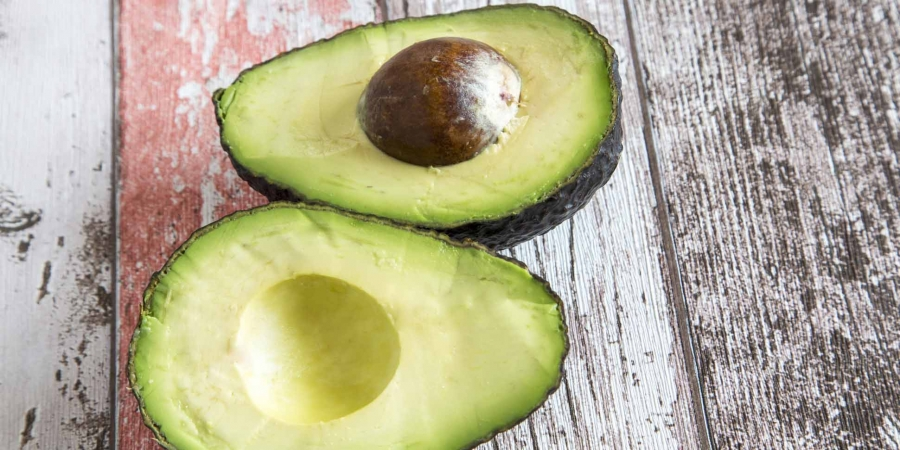 Les 6
Inhoud PIT-map tot nu toe
Groepsfoto met voorwerpen (de foto gebruik je ter opsiering van je voorblad)
Collage (Wie ben ik)
Uitslag leerstijlentest plus verslagje (denker, doener, beslisser of bezinner)
Stamboom (waar kom ik vandaan?)
Je kamer door studiegenoot uitgetekend
De zes uitgekozen kernkwaliteiten plus verslaglegging
Tijdlijn (verleden, heden en toekomst)
Karaktertest (Big 5) ook wel ‘persoonlijkheidstest’
Waar zijn we verder mee bezig?
De presentatie over “Wie ben ik en waar wil ik naar toe” (hoe je dat doet, bedenk je zelf) 
Deze korte presentaties (5 min.) geven jullie op (vrijdag 9 november)
Die dag leveren jullie ook jullie PIT-mapjes (opdrachten en levensboek) in.
Nabespreken beroepsoriëntatie opdracht: Wat doet een MZ/PW’er en wat komt daar allemaal bij kijken?
Het vragenblad bespreken we na aan de hand van de door jullie gevonden antwoorden.
We gaan vandaag nog even verder door op deze opdracht
Zoek allemaal een actuele vacature voor het beroep waarin je met je diploma wilt gaan werken (dit kan via www.zorgpleinnoord.nl (MZ)) 
Toets op die site in het zoekvakje het woord ‘begeleider’ maar eens in.
Kijk vervolgens naar de vacatures en zoek of er iets tussen zit voor niveau 3 of 4. 
PW’ers zoeken via indeed.nl (in zoekveld: pedagogisch medewerker Groningen
Kies een vacature die jou aanspreekt (waar je graag zou willen werken) en klik die aan.
Beantwoord de volgende vragen:
Wat moet je doen (wat wordt er dus van je verwacht) bij deze functie?
Welke functie-eisen worden er gesteld?
Als je goed kijkt naar de verschillende functie-eisen; welke functie-eisen wil je graag verder leren/ontwikkelen in de komende jaren? 
Welke functie-eisen denk je al wel in je te hebben? 
Zijn er van je zes kernkwaliteiten ook kwaliteiten die passen (aansluiten) bij de functie-eisen die in de vacature zijn genoemd? 
Pas je voor je gevoel een beetje bij de functie als je deze functie-eisen zo doorleest?
Welke woorden uit de vacaturetekst begrijp je (nog) niet? 
Wat wordt er bedoeld met interne kandidaten of externe kandidaten?
Bij een tijdelijk contract (vaak half jaar) staat soms: met uitzicht op een contract voor onbepaalde tijd. Wat betekent dat?
Wat betekent FWG?